Bienvenidos Padres de Familia Welcome Parents
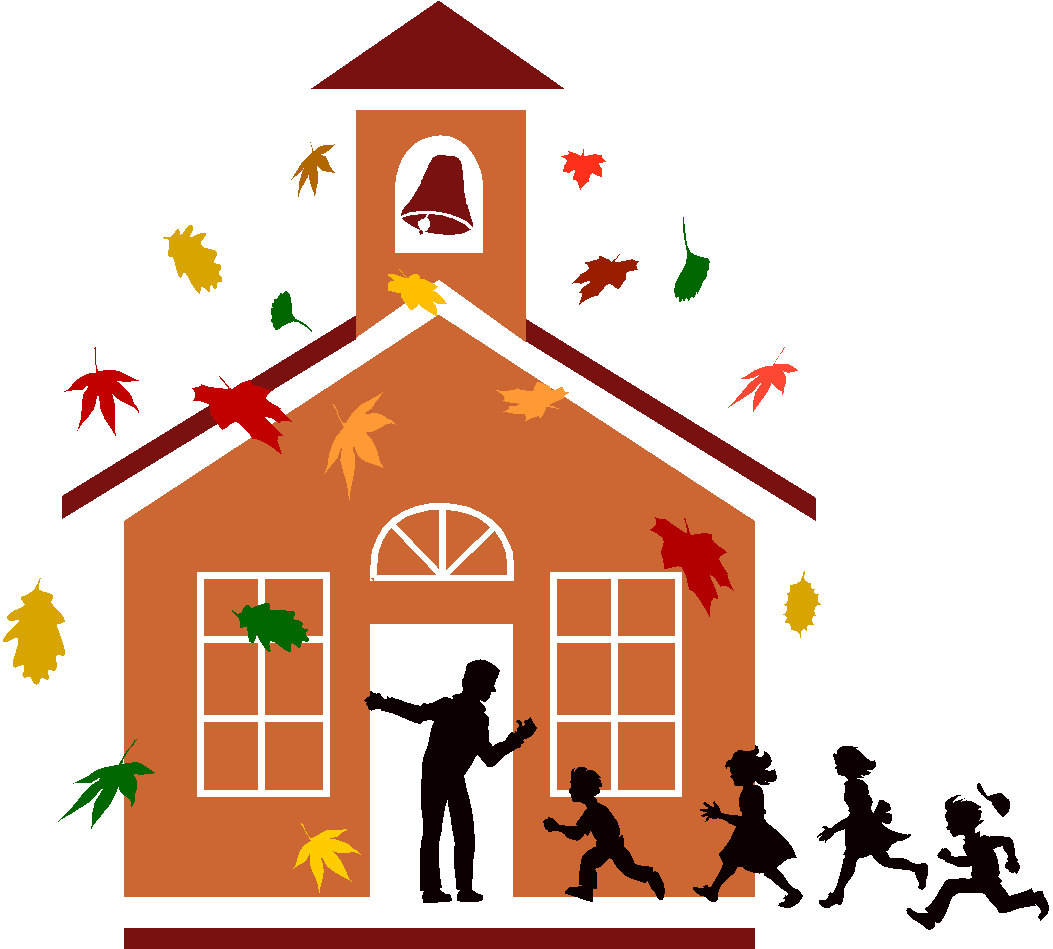 Ano Escolar 2021-2022
2021-2022 School Year
Mr. Cervantes
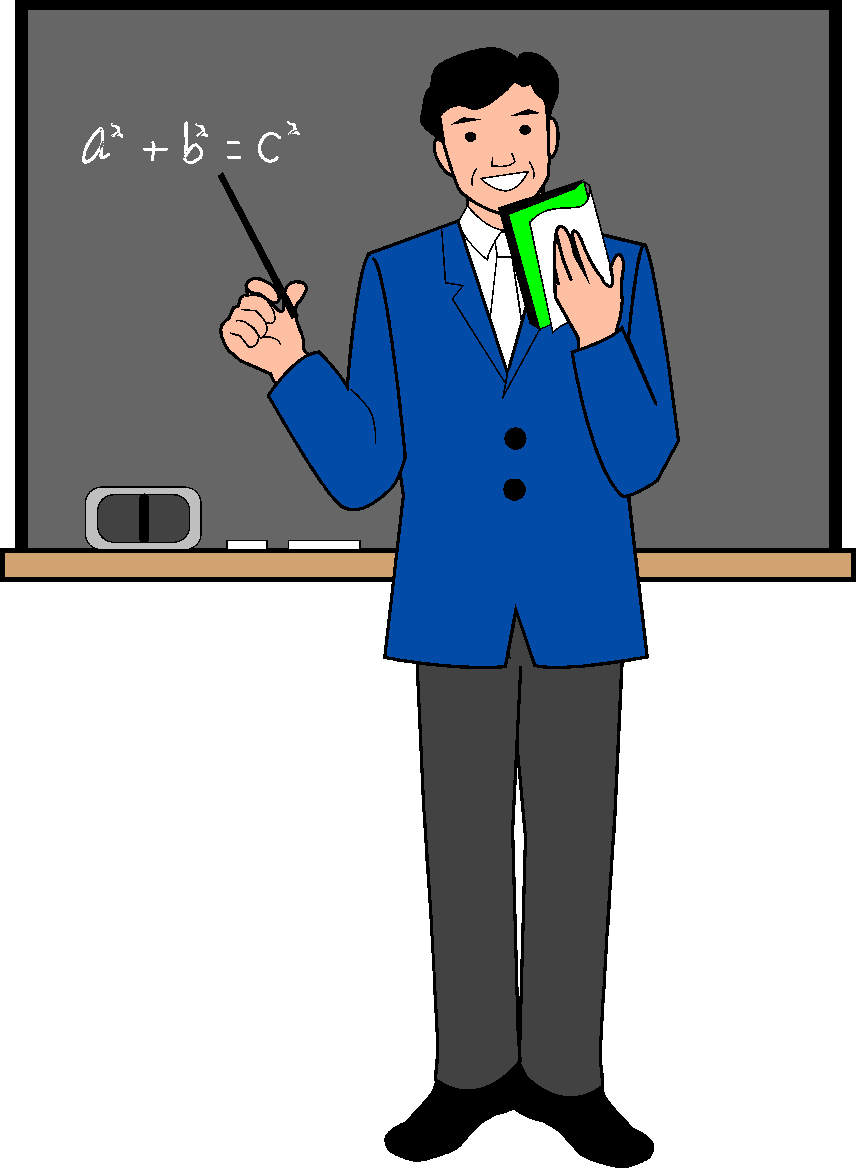 Maestro de Historia. (History)
Grado 6.(Grade6)
Room 1204
Tel. # 714-480-4800
mario.cervantes@sausd.us
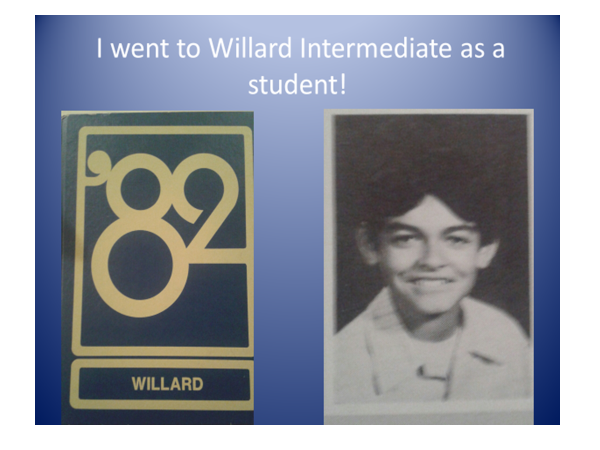 Ancient Civilizations
Civilizaciones Antiguas
Early Man. Hombre Prehistorico.
Mesopotamia. Mesopotamia
Egypt. Egipto
India. La India
China. China
Greece. Grecia
Rome. Roma
CalificacionesGrades
60% Trabajo de Clase. (Classwork)
10% Tarea. (Homework)
30% Examenes y Proyectos.(Test & Projects)
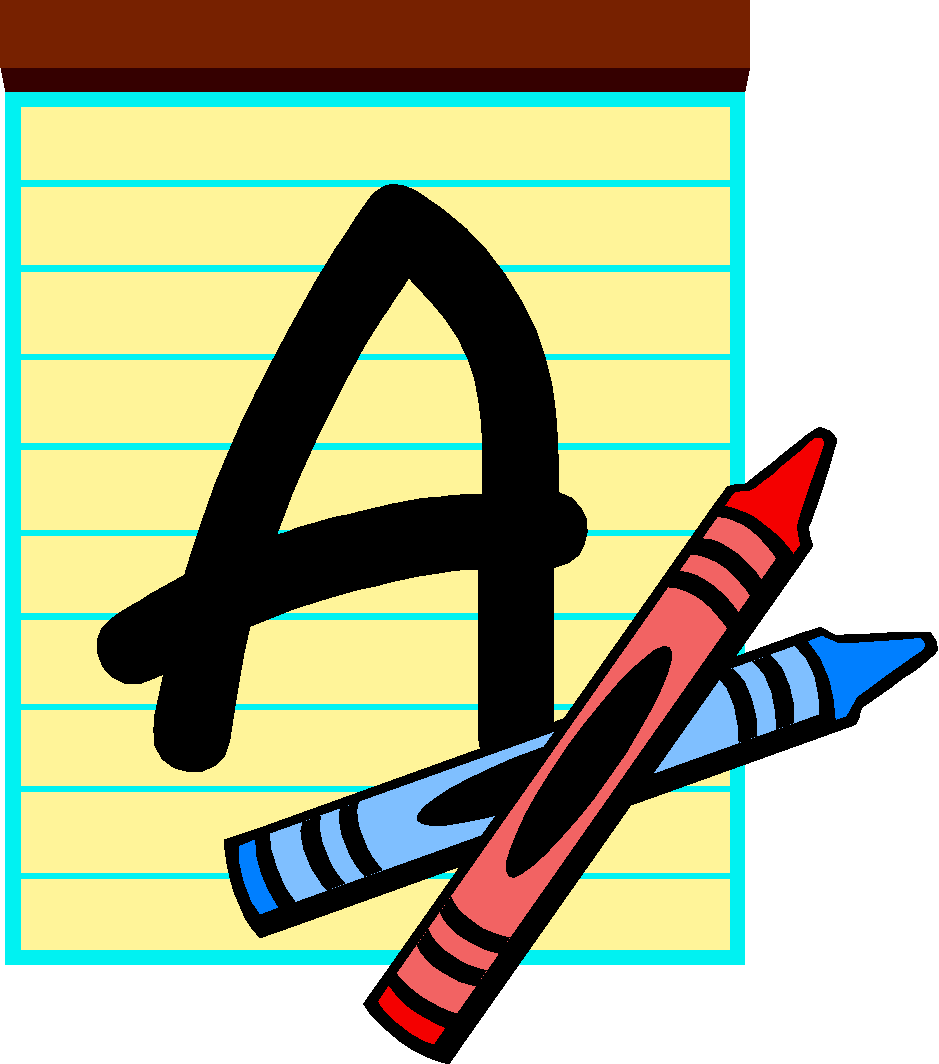 Libro del SalonTextbook
“Ancient Civilizations”
World History and Geography.
Chrome book